Classes and sequencing events
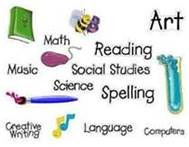 What subjects do you study?
¿Qué materias estudias?
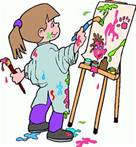 Arte


Las ciencias



Las ciencias sociales
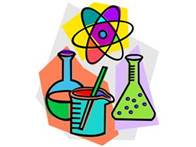 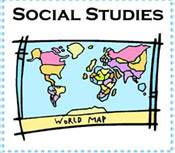 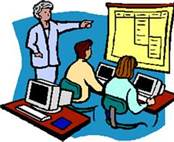 La computación





La educación física
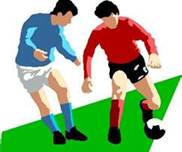 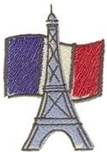 El francés 


La geografía 



Las matemáticas
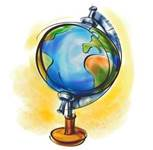 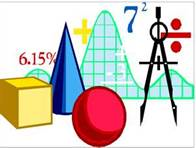 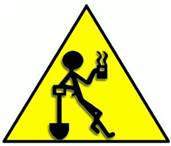 El descanso




El almeurzo
Talking About Classes and Sequencing Events
What classes do you have this semester? 

Well I have….
¿Qué clases tienes este semestre?

Bueno, tengo matemáticas, inglés, español y ciencias sociales.
What classes do you have today?

First I have… then I have… later I have…
¿Qué clases tienes hoy?

Primero tengo geografía, después tengo computación y luego tengo francés.
When do you have a free day?


Finally, tomorrow I have a free day.
¿Y cuándo tienes un día libre?


¡Mañana por fin tengo un día libre!
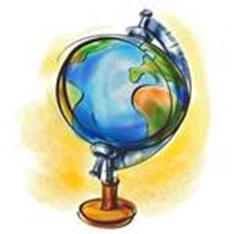 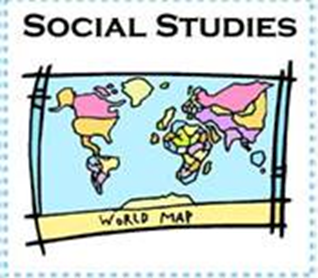 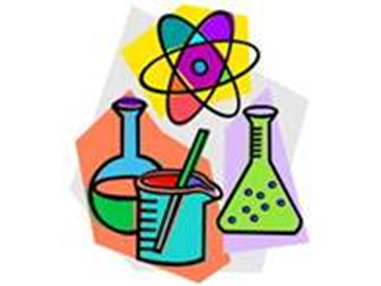 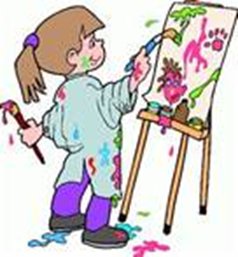 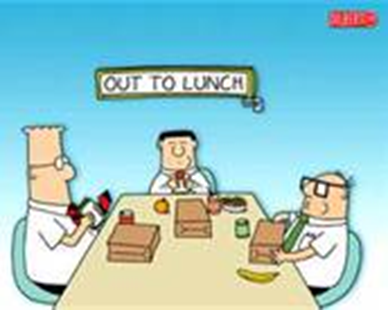 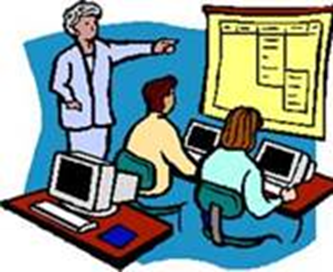 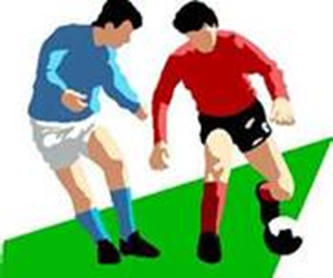 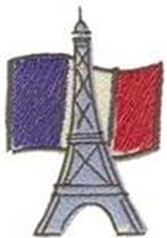 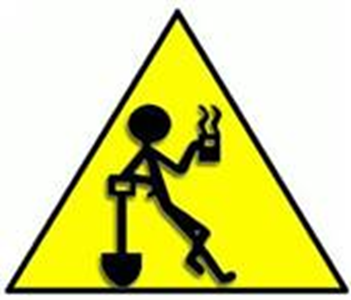 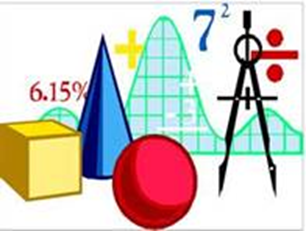